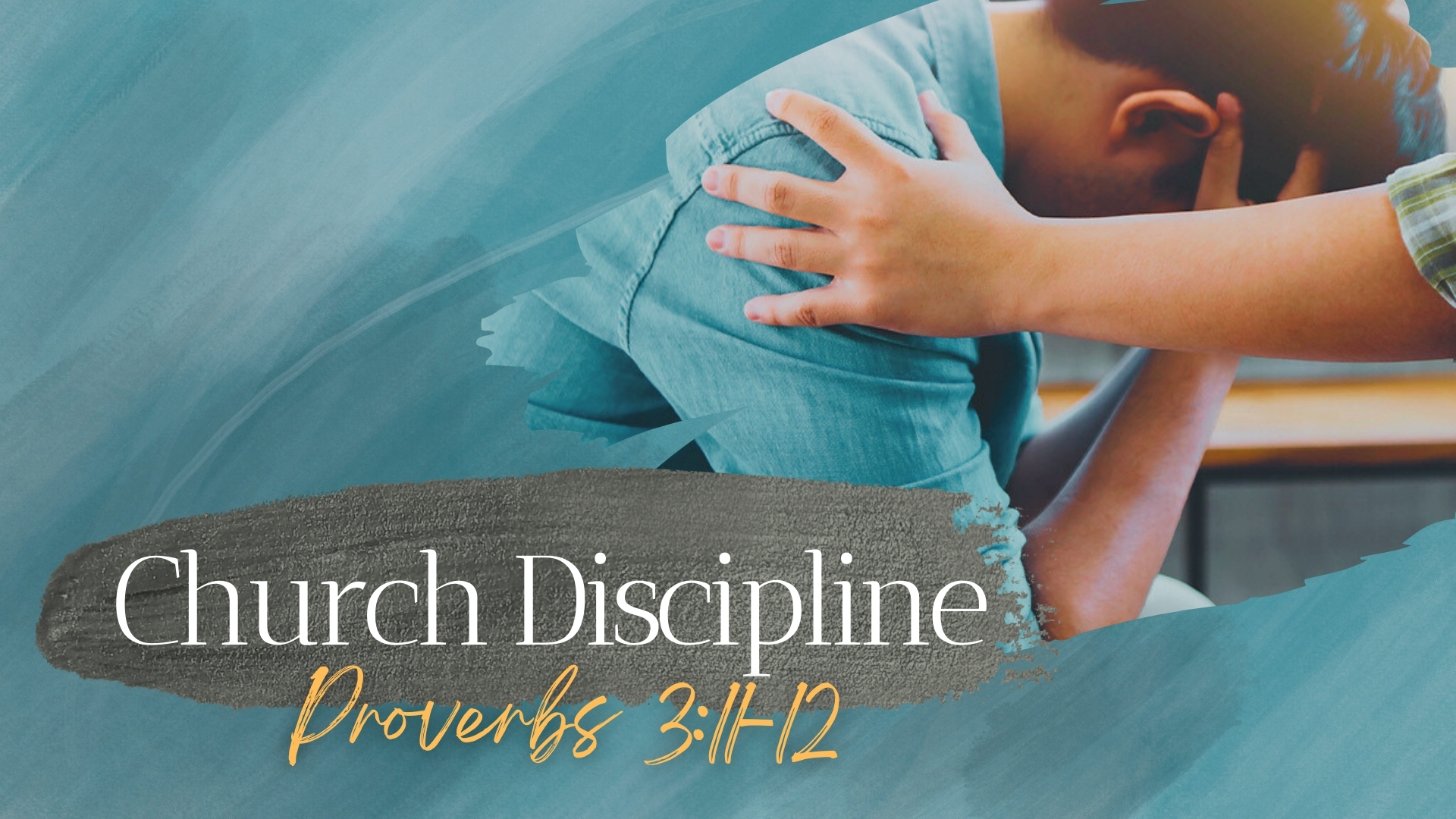 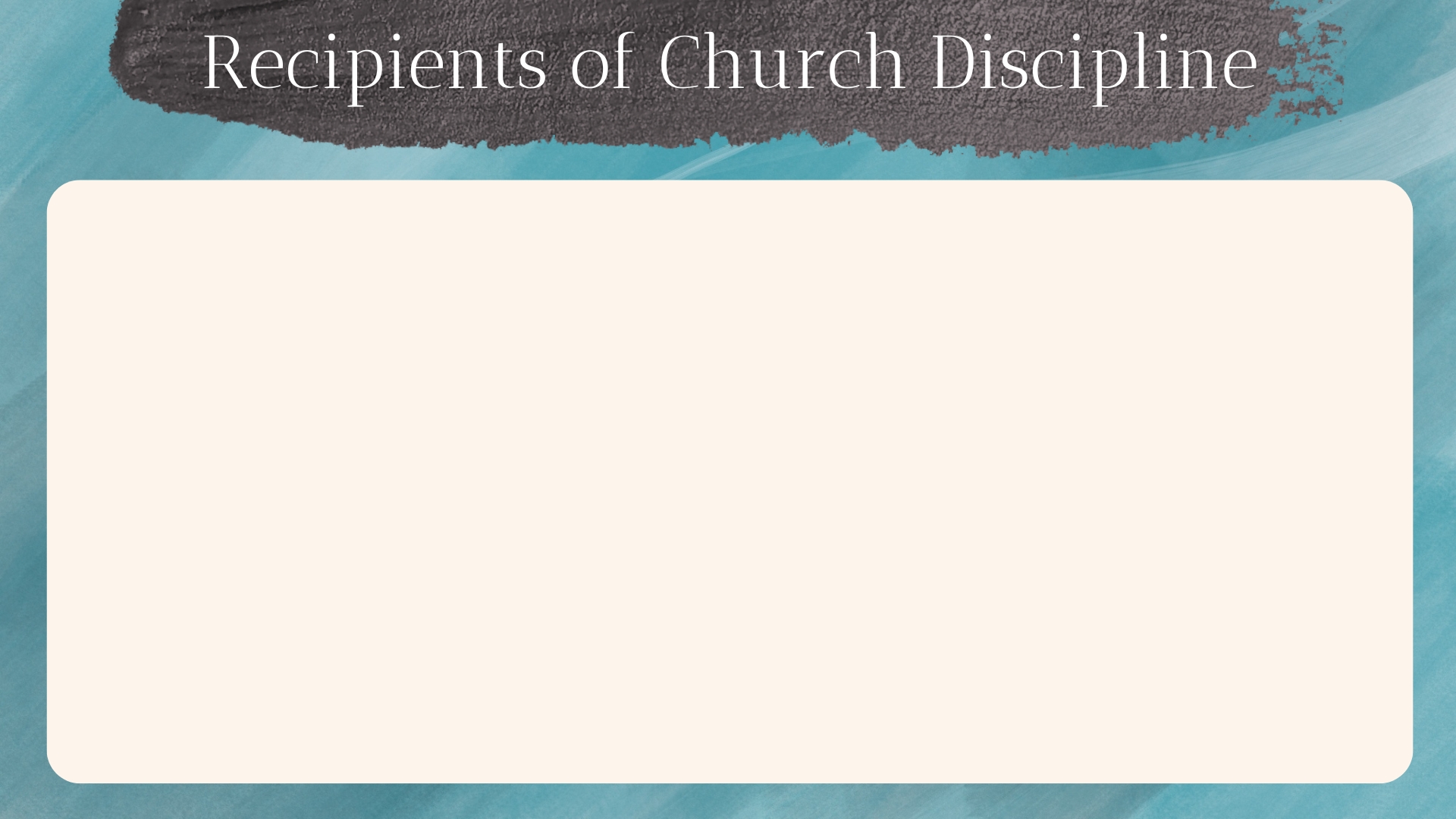 Anyone Named a Brother
“withdraw from every brother who walks disorderly… do not count him as an enemy, but admonish him as a brother.” (2 Thessalonians 3:6, 15)
Paul makes special note of this in the Corinthian letter – 1 Corinthians 5:9-13
Children of God who continue in sin are in grave danger – Hebrews 10:26-27; 2 Peter 2:20-22
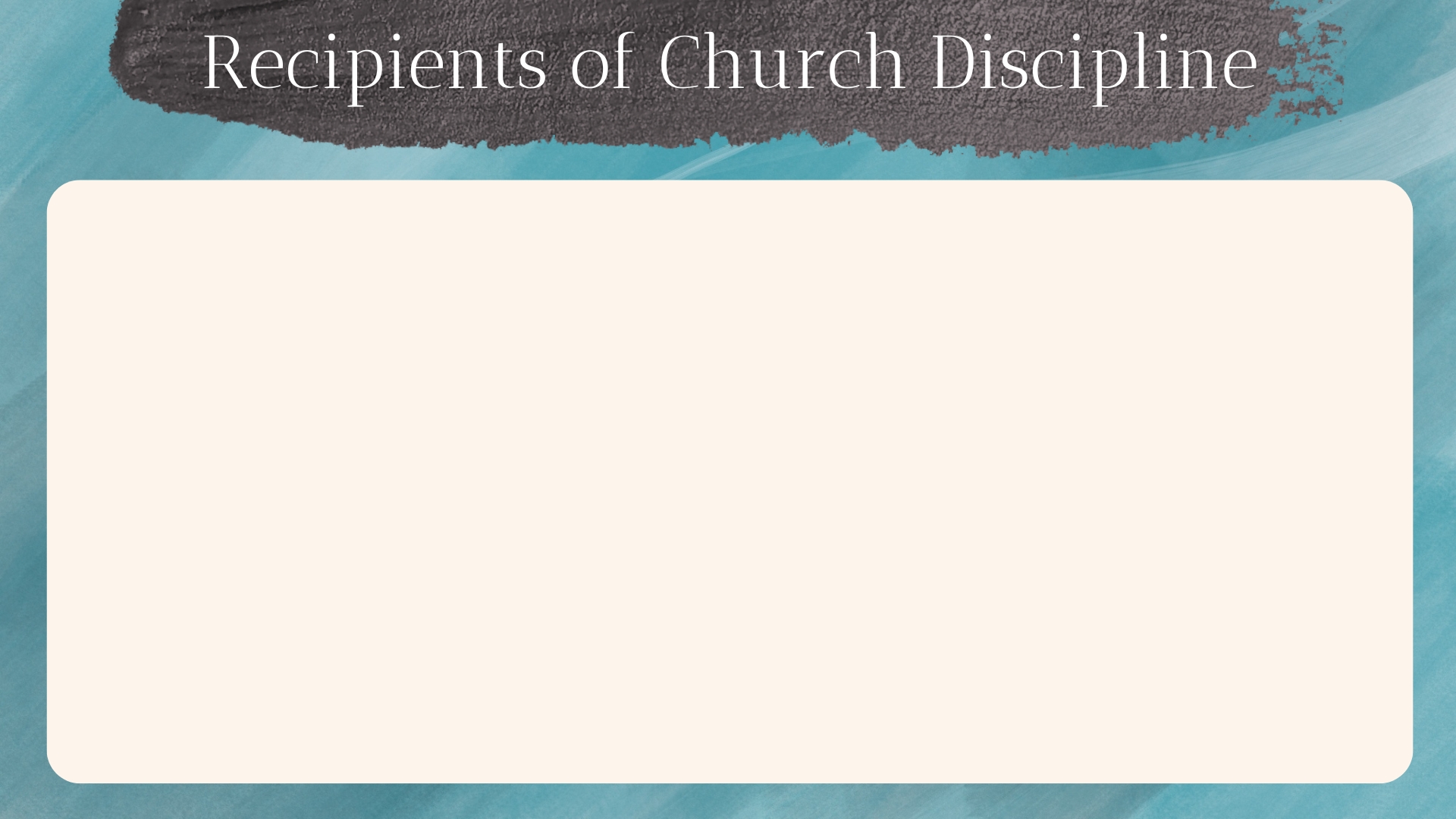 The Disorderly
Man’s wisdom does not decide which sins are severe enough for the response of discipline.
2 Thessalonians 3:6, 14 – Disorderly – ataktōs (adverb) – “(1) disorderly, out of ranks (often so of soldiers) (3) deviating from the prescribed order or rule” (THAYER) (cf. 1 Thessalonians 5:14; 2 Thessalonians 2:15)
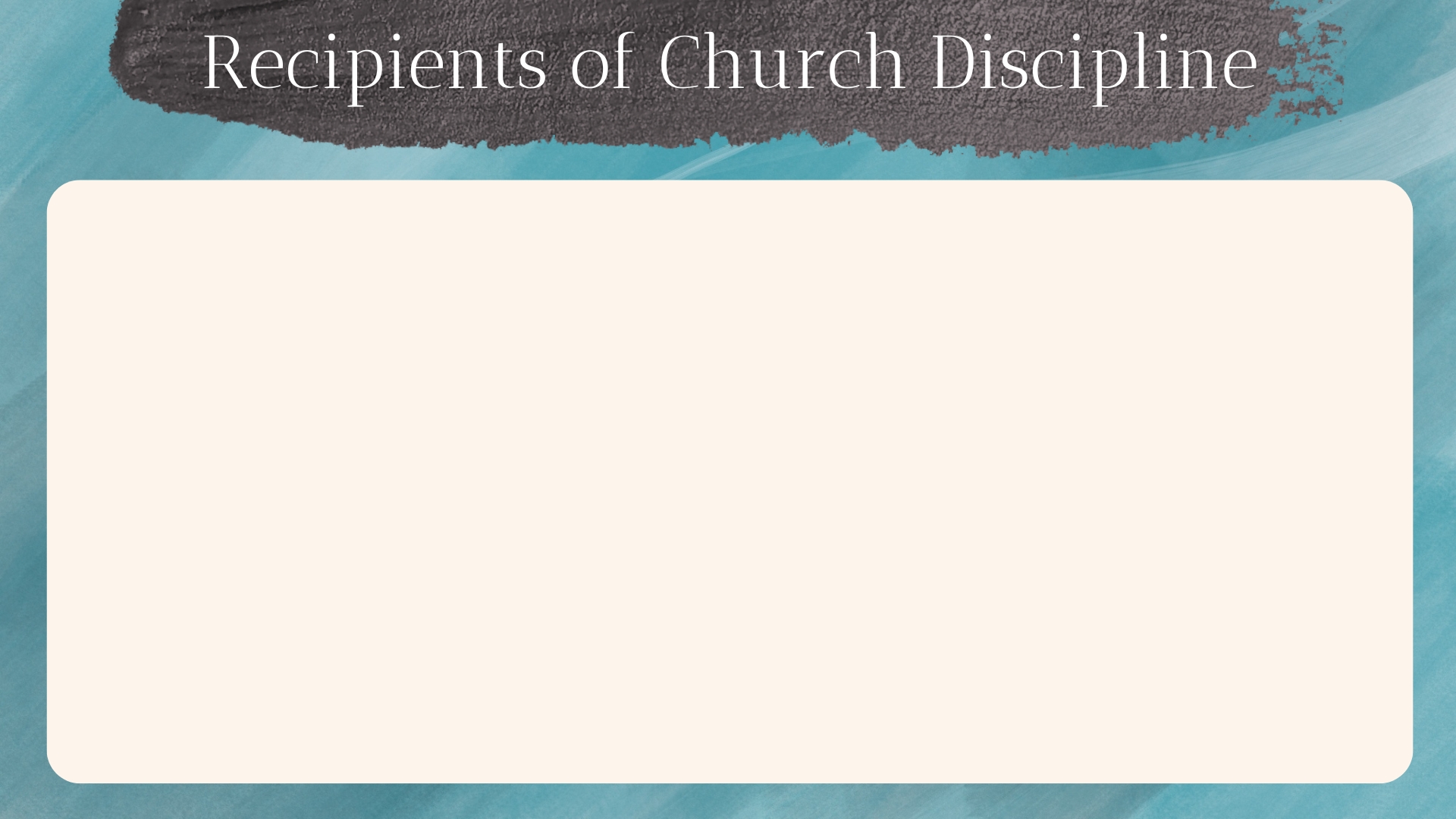 The Disorderly
The insubordinate and disobedient – cf. Colossians 3:17
All sin is disorderliness/unruliness – 1 John 3:4
This covers ALL sin! – Forsaking assembly? (Hebrews 10:25); Refusing to participate in church discipline? (2 Thessalonians 3:6, 14)
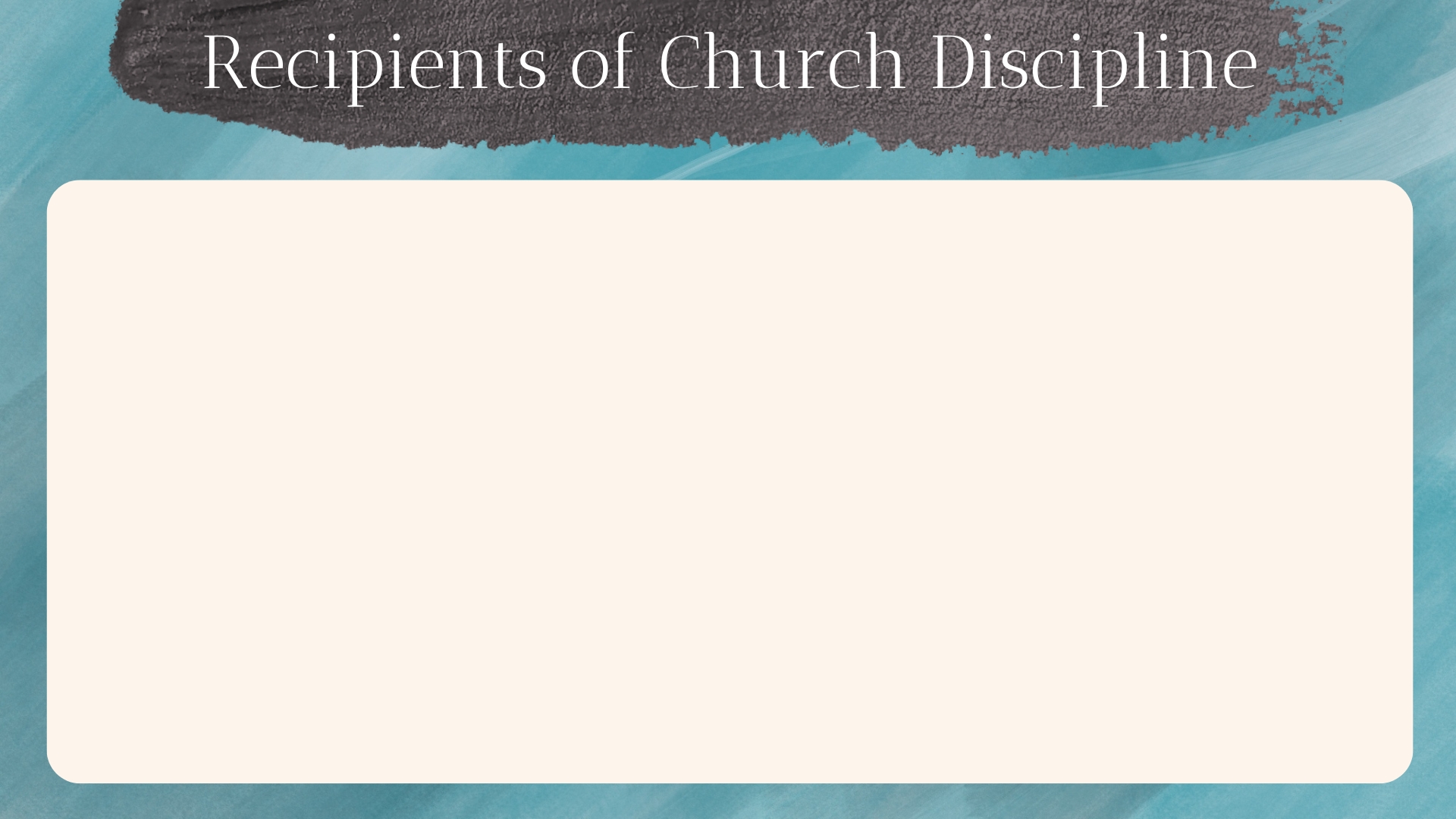 The Interpersonal Offender
Sin against another brother – Matthew 18:15-17 – lying, slander, gossip, cheating, stealing, etc.
“Puffed up” – cf. 1 Corinthians 5:1-2 – Sticks and stones wisdom does not apply here – “You can’t help what others think or say about you.”
Makes a mockery of God – 1 Peter 1:15-16; Proverbs 6:16-19
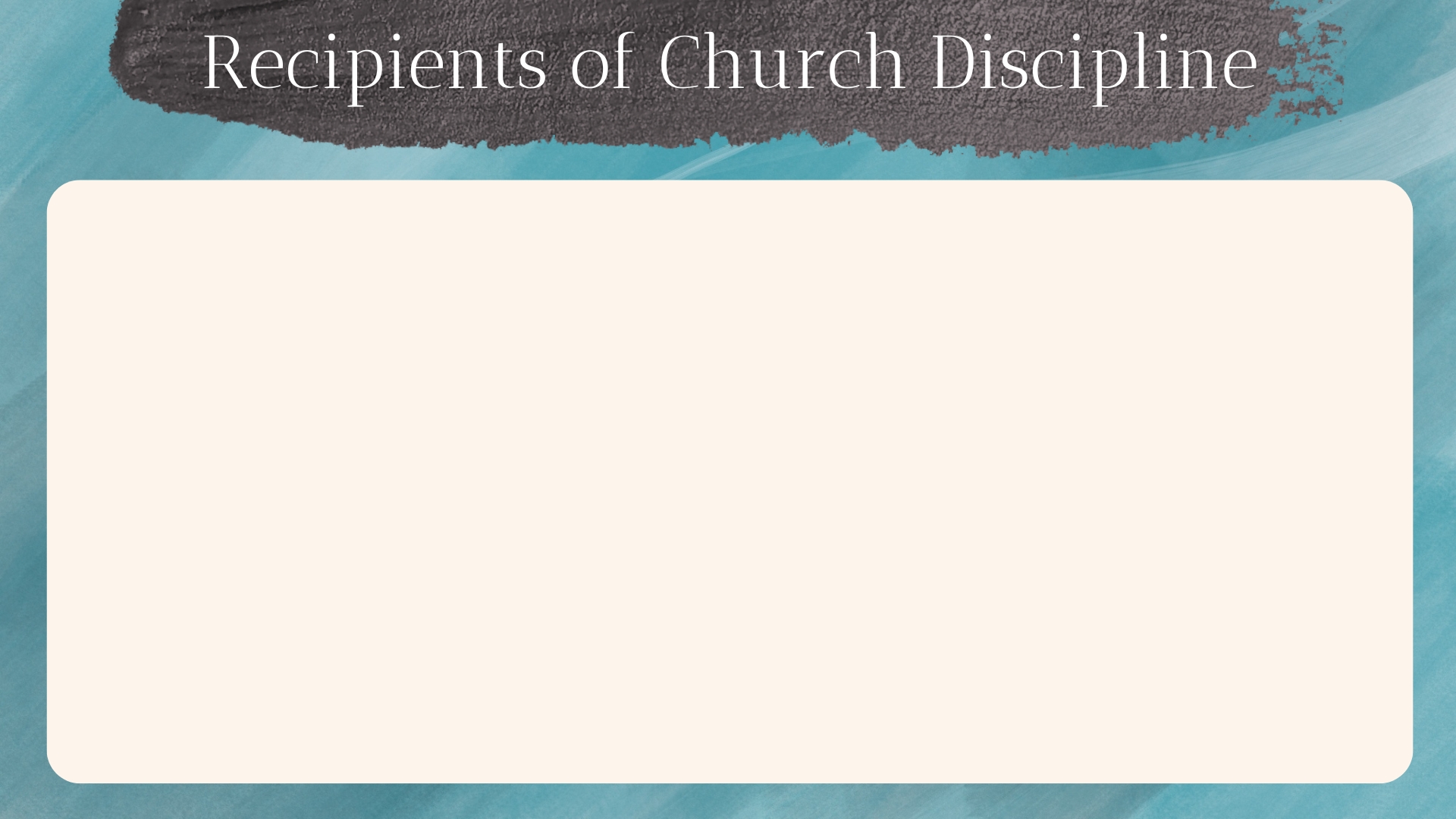 The Interpersonal Offender
These sins are harmful by definition – Romans 13:8-10
These sins are against Christ – 1 Corinthians 8:12
These sins threaten the unity of the body – 1 Corinthians 1:10-13; 11:17-18; Galatians 5:14-15, 26; Philippians 4:2-3; Ephesians 4:1-3
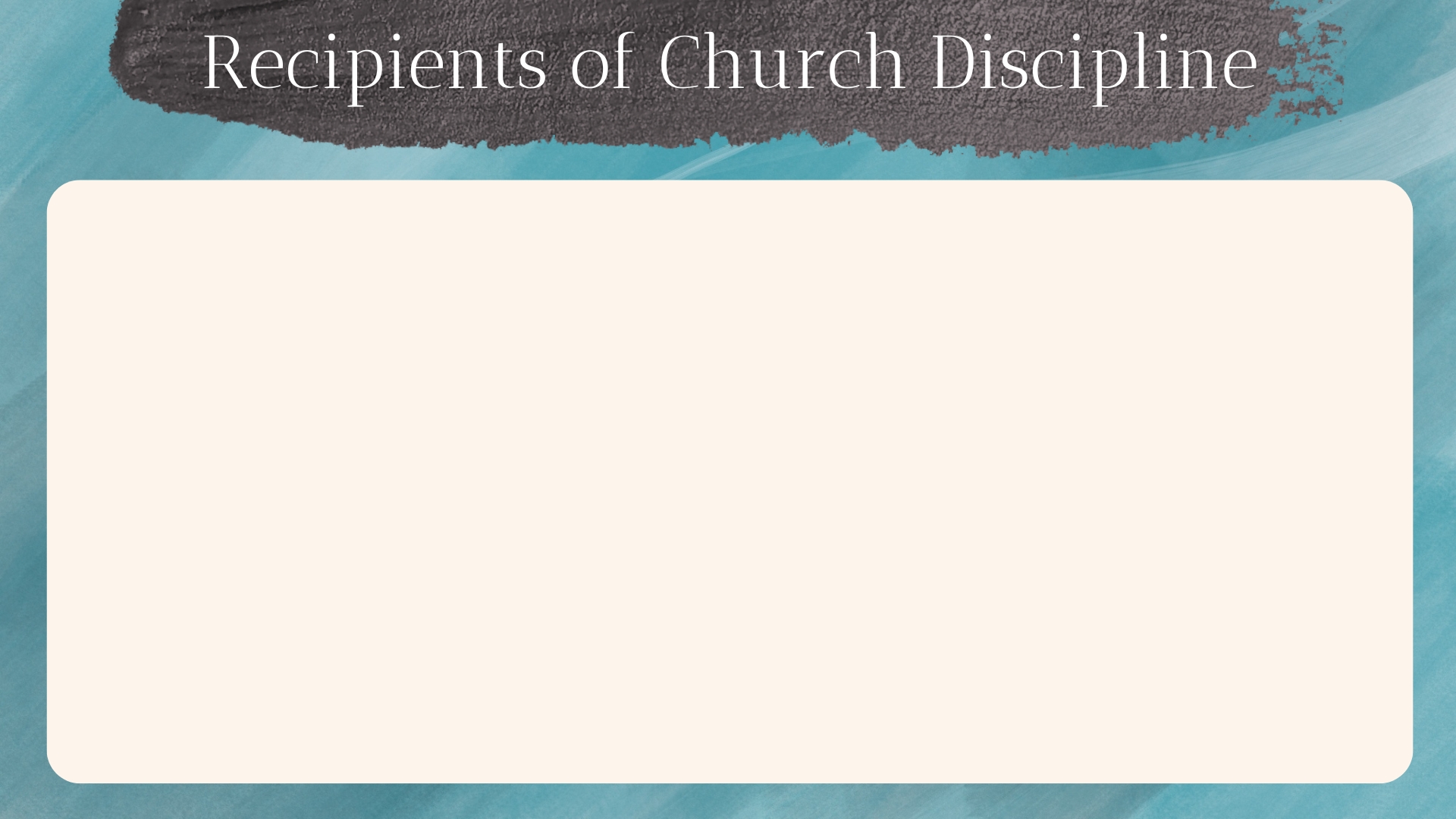 The Sower to the Flesh
Paul’s words were inclusive of any work of the flesh – 1 Corinthians 5:10-11; 6:9-11
None are to be named among the saints – Ephesians 5:3-4, 11-13 (cf. 1 Corinthians 5:1)
Church discipline is the necessary reaction to ANY work of the flesh – Galatians 5:16-6:10
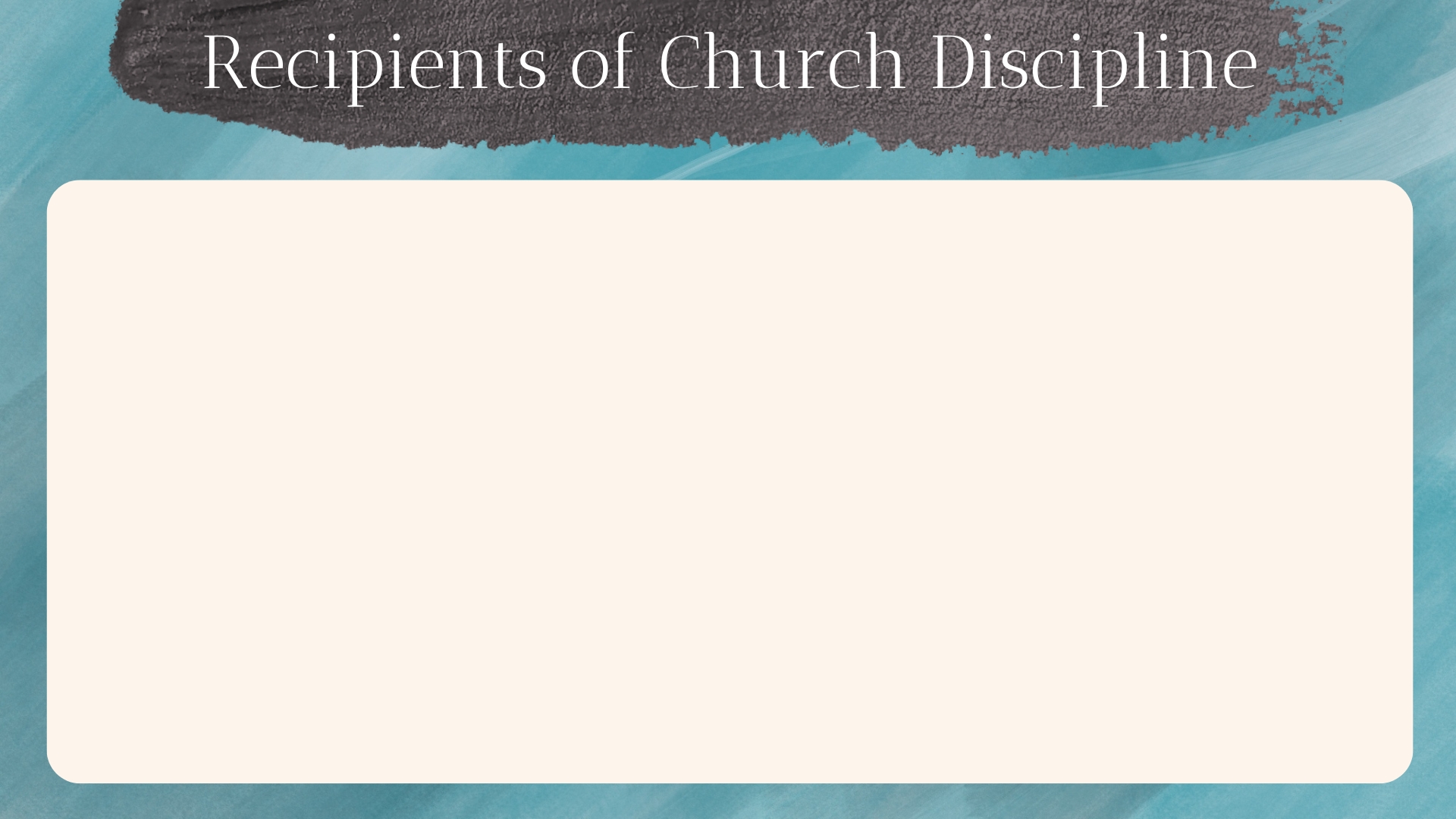 The False Teacher and the Divisive One
Paul disciplined false teachers – 1 Timothy 1:18-20
Must be stopped – 2 Timothy 2:16-18; Titus 1:9-11
Must not be tolerated – 2 John 9-11
Divisive people are to be disciplined even if the division is not a result of doctrinal error – Titus 3:10-11; Proverbs 6:16-19; Ephesians 4:1-3; Romans 16:17-18
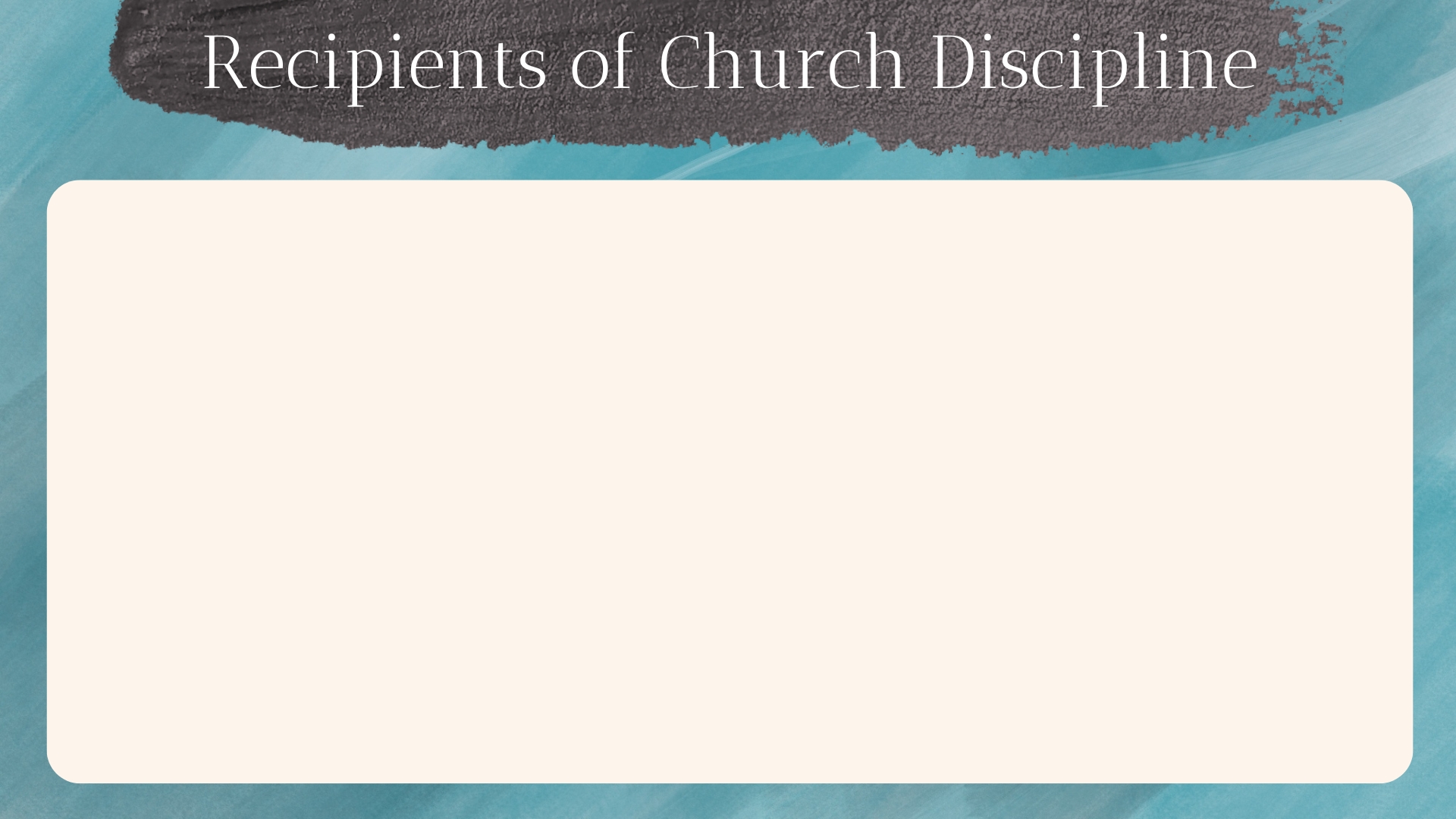 The Elder Who Continues in Sin
Elders take the lead in church discipline, but they are not exempt from it – 1 Timothy 5:17-20
Paul warned the Ephesian elders of elders who would be corrupt – Acts 20:29-30
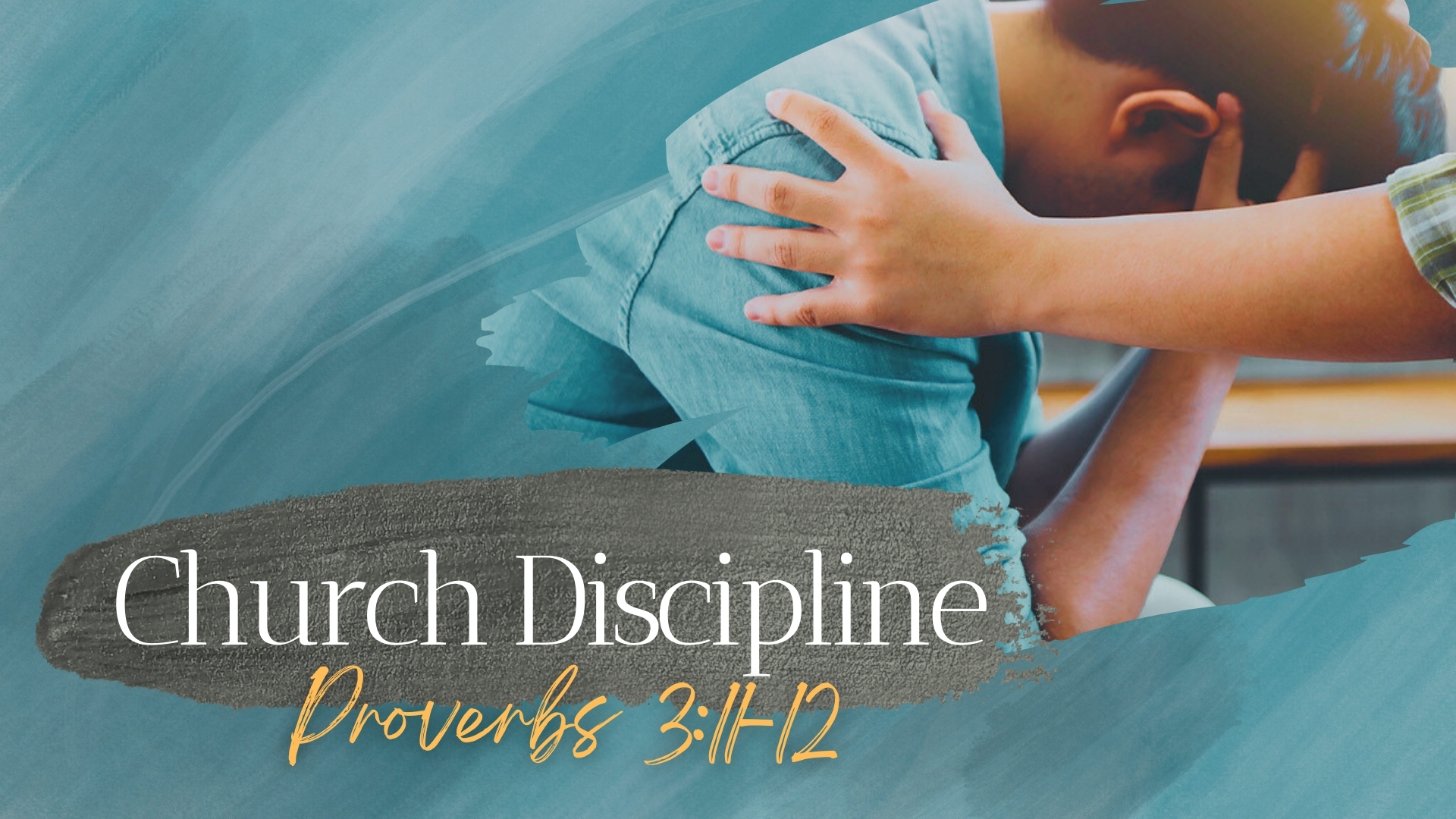